La phraseinterrogative
Domande totali
Risposte: oui / non / peut-être

Registro informale:
   Frase enunciativa (intonazione ascendente) + ?

   Tu as un stylo rouge ?

Registro medio:
   Est-ce que/qu’ + frase enunciativa + ?

   Est-ce que tu as un stylo rouge ?
Crépieux et al., Un, deux, trois... grammaire!, Zanichelli editore 2018
2
Domande totali
Registro formale: inversione soggetto-verbo
Crépieux et al., Un, deux, trois... grammaire!, Zanichelli editore 2018
3
Domande totali
Forma interro-negativa

Claude ne part pas en vacances ?
Est-ce que Claude ne part pas en vacances ?
Claude ne part-il pas en vacances ?

ATTENZIONE!Risposta affermativa con si:
Si, il part en vacances demain !
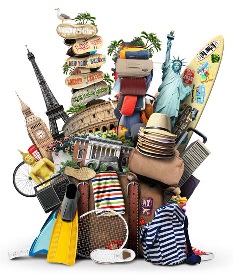 Crépieux et al., Un, deux, trois... grammaire!, Zanichelli editore 2018
4
Domande parziali
Con parole interrogative (quel/qui/que/quoi/lequel/pourquoi/où/comment/quand/combien, ecc.)

Registro informale:Parola interrogativa + sogg. + verbo + ?
   Où tu habites ?
   
   Sogg. + verbo + parola interrogativa + ?
   Tu habites où ?
Registro medio:Parola interrogativa + est-ce que + verbo + sogg. + ?
   Où est-ce que tu habites ?
Crépieux et al., Un, deux, trois... grammaire!, Zanichelli editore 2018
5
Domande parziali
Registro formale: inversione soggetto-verbo
Crépieux et al., Un, deux, trois... grammaire!, Zanichelli editore 2018
6
Inversioni: -t eufonica
Verbo con vocale finale + -+ t eufonica+ -+ il/elle/on

Que mange-t-on ce soir ?
Qu’y a-t-il au menu ?
Où va-t-elle dîner ?
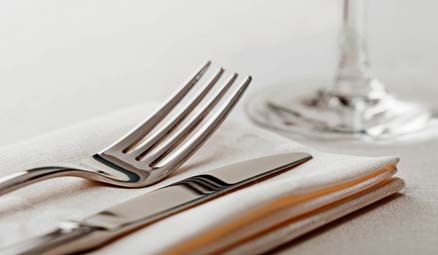 Crépieux et al., Un, deux, trois... grammaire!, Zanichelli editore 2018
7
Inversioni: pronuncia
 Liaison obbligatoria tra verbo e pronome soggetto:

Est-elle [ɛ-tɛl] contente ? Parlent-ils [paʁl-til] russe ? 


ATTENZIONE! -d finale = [t]

Prend-on [pʁɑ̃-tɔ̃] le bus ?
Crépieux et al., Un, deux, trois... grammaire!, Zanichelli editore 2018
8